Le post-natal et le périnée
Du corporel au symbolique
Claudine Schalck/Nathalie Perrillat/Véronique Descoffre/Laurence Douard 
                                  Sages-femmes /Paris
30ème journée d’étude de l’ANSFT           07 Juin 2019
Plan
Le périnée dans tous ses états
Le périnée :
Le nerf honteux
Par OpenStax College — Anatomy & Physiology, Connexions Web site. http://cnx.org/content/col11496/1.6/, Jun 19, 2013.,
Le Périnée
Le périnée
Le périnée
Bateaux de pêche sur la plage aux Saintes-Maries-de-la-Mer, juin 1888, Vincent van Gogh, musée Van Gogh, Amsterdam
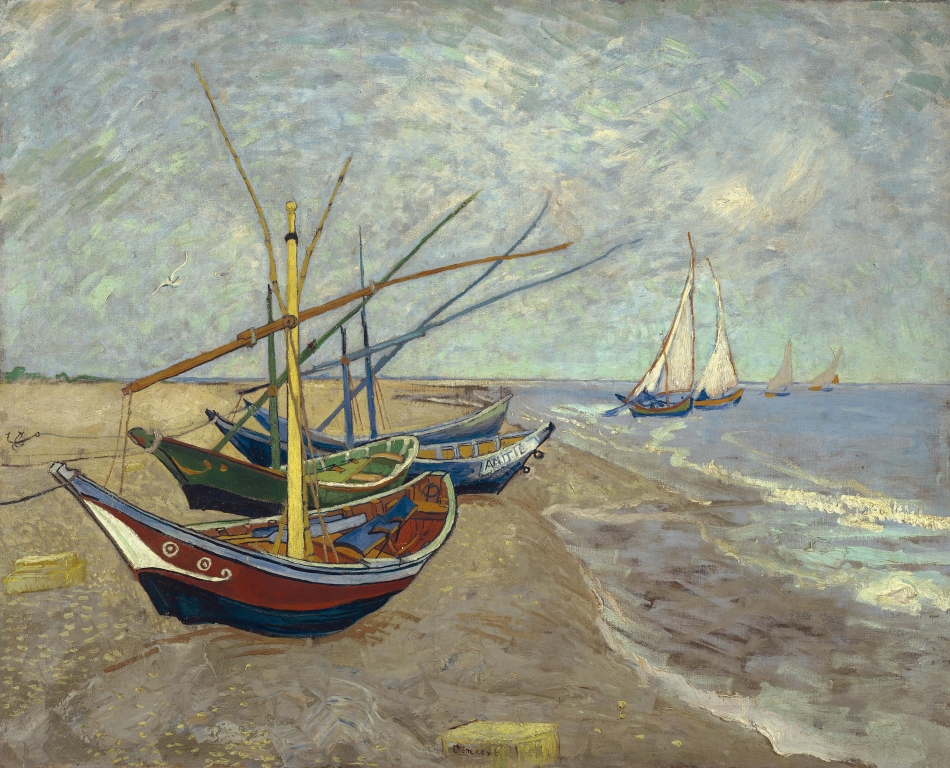 Le hamac de Gustave Courbet
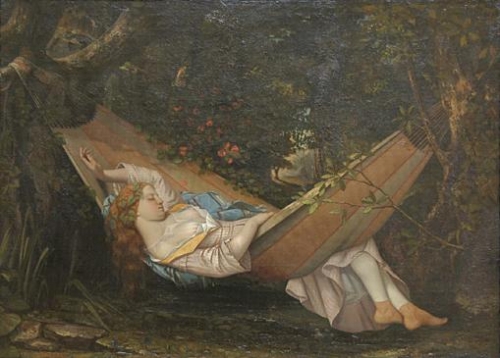 [Speaker Notes: Péri: autour 
ineô: évacuer    

  Hamac
Lieu physique et espace symbolique
Acteur et témoin de la maternité]
La découverte du périnée par une sage-femme
Femme enceinte de Pablo Picasso (15 mars 1959)
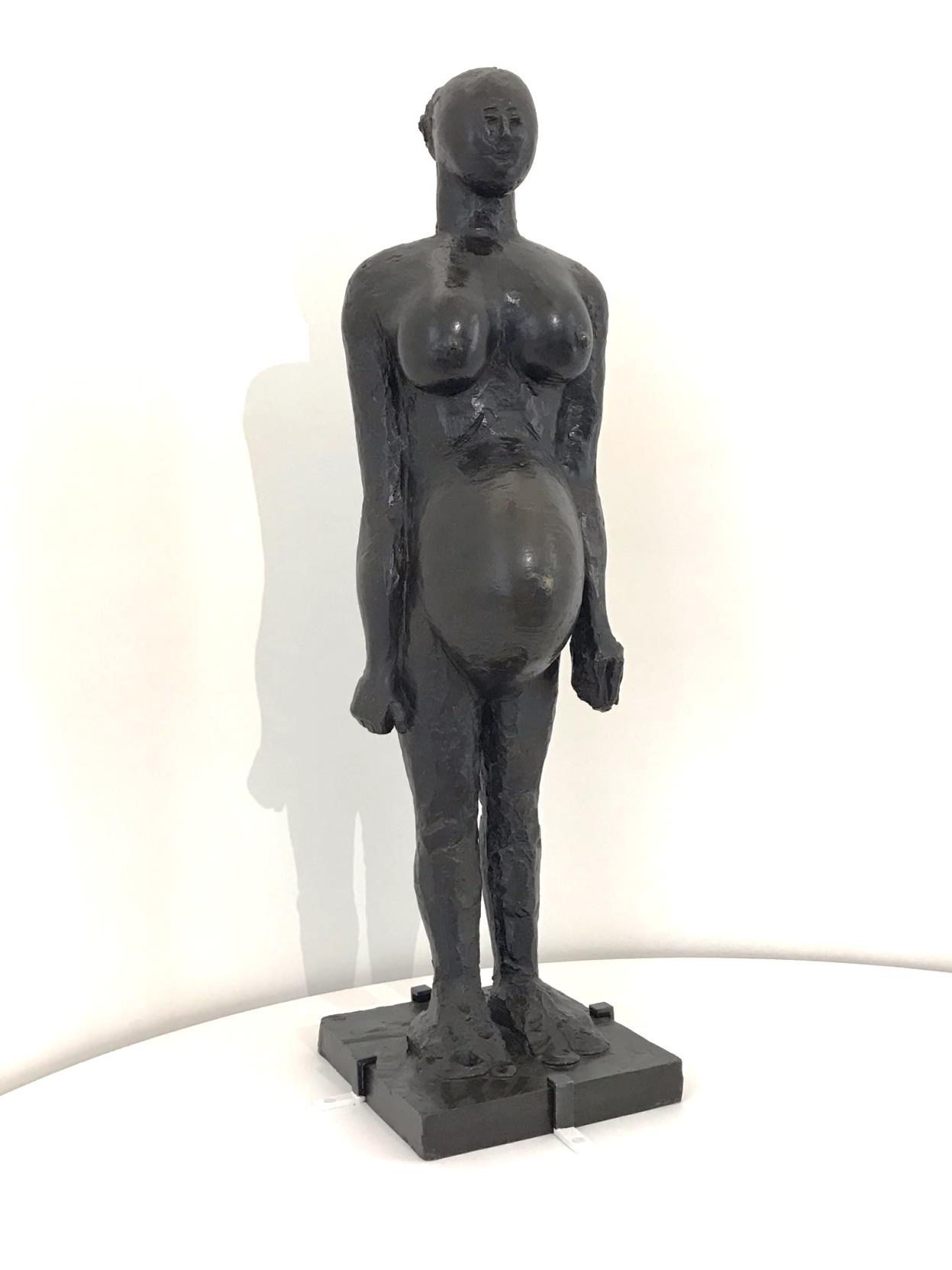 Vignette clinique 1
Le périnée déprimé, amorphe, sans réponse
Mme P est avocate, grande, très fine, des cheveux longs. S’effondre sur mon bureau au 1er rendez-vous, me dit « aidez moi ». 
Sa mère dont elle était très proche est décédée pendant la grossesse. Mme P donne naissance à une fille, elle plonge dans le chagrin et la mélancolie juste après l’accouchement. Elle est hospitalisée en psychiatrie à Cochin, séparée de son bébé qui est gardée par sa belle-mère avec qui les relations sont complexes et tendues.
Mme P a juste besoin d’écoute, l’approche du périnée s’est faite petit à petit, dans un second temps. Nous nous sommes « apprivoisées » mutuellement. Son périnée a mis du temps à amorcer un début de réaction mais avec beaucoup de patience, Mme P a pu réaliser sa rééducation périnéale, comme elle le souhaitait. Je pense à elle parfois, je reparle de cette patiente de temps en temps avec la psychologue de la maternité qui s’occupait d’elle (à la retraite actuellement).
Vignette clinique 2
Le périnée douloureux, intouchable
Madame D est une jeune primipare. L’accouchement s’est « bien passé », il y a « juste » eu une éraillure sur la petite lèvre droite, le périnée est en apparence intact. Sauf que je ne peux absolument pas effleurer cette patiente pour la guider dans les exercices de rééducation périnéale.
Madame D ne comprend pas l’intensité de cette douleur alors qu’elle n’a pas eu de déchirure en tant que telle ou d’épisiotomie.
Son bébé est calme à côté d’elle.
Madame D a peur que cette douleur persiste, elle vit très mal le décalage entre son ressenti et les apparences. Elle a peur de ne pas être crédible vis à vis de son entourage.
Femme enceinte de Pablo Picasso (1949)
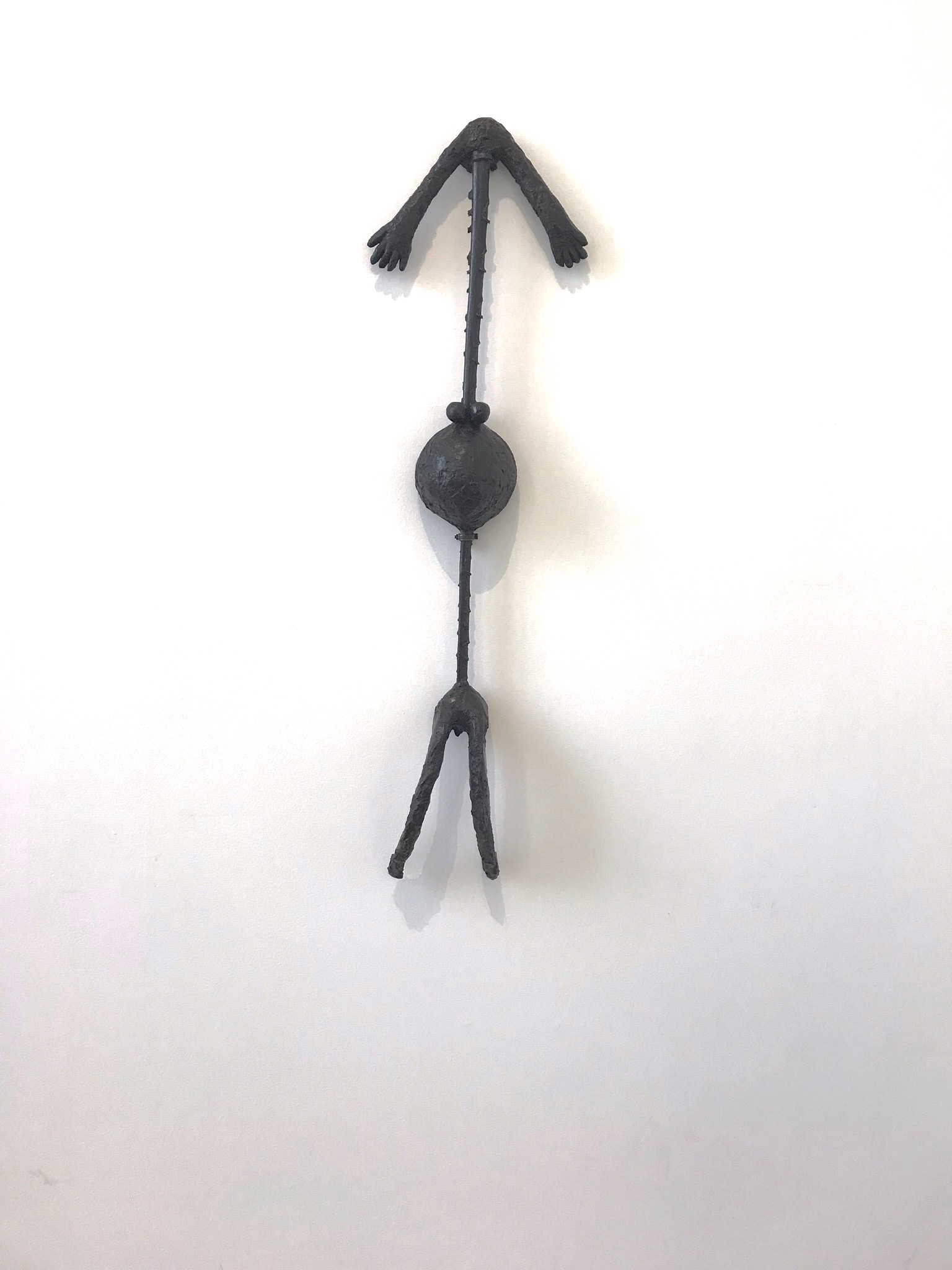 La douleur périnéale et son impact
La douleur et son impact
Le travail et l’accouchement peuvent procurer: 
« un sentiment de triomphe et de maîtrise du début de leur rôle de mère lorsqu’on fait l’expérience d’avoir tant de force en soi »Viisaiven,2001. 
 « vous savez cela fait du bien de se sentir si forte depuis l’accouchement, quand le bébé vous réveille chaque deux heures pour  boire, que vos mamelons vous font mal et que vous êtes si fatiguée que vous avez l’impression que vous allez  mourir » Témoignage recueilli par Cheyney,2008
Douleurs physiques
Douleurs psychiques
Le périnée etLe stress post-traumatique après l’accouchement
constat
Il n’est pas nécessaire  d’avoir eu un accouchement difficile ou problématique pour développer un syndrome de stress post-traumatique (Sodersquist, wijma et wijma,2002)
Toute naissance peut être vécue comme un évènement traumatique
Un accouchement décrit comme banal par les professionnels peut être vécu comme un traumatisme  par la patiente et/ou le couple avec un sentiment de peur intense, d’horreur, d’impuissance, de mort imminente pour soi ou autrui.
Les anglais parlent de « birth trauma »

Les réactions peuvent survenir dans les quelques jours qui suivent la naissance ou différées de quelques semaines ou mois:
-Si elles sont immédiates: stress aigu (DSM-5)
-Au-delà de 1 mois: troubles du fait de symptômes devenant chroniques altérant la vie quotidienne et les relations.
Prévalence
Denis, Callahan, 2009, synthèse de 36 études: 1,3 à 6% 
Soet et al, 2003: 1,9 % (8 semaines post-partum)
Maggioni c et al, 2006:  2,4%  (3-6mois post-partum)
Sodersquist et al 2006:3% (1-14 mois post-partum)

Kitzinger 2006: « birth rape »: ici les femmes racontent leur accouchement traumatique avec les mêmes termes que ceux du viol.
Description
En référence au DSM-5
3 symptômes 
- Reviviscences intrusives, flash back. Cauchemars, émergence de pensées soudaines: 
La patiente revit l’accouchement et les sensations qui l’ont accompagnée à ce moment là. Cela peut se traduire par des insomnies, des pleurs mais aussi une peur du milieu médical et des examens
-Un comportement d’évitement volontaire ou non de ce qui peut rappeler l’évènement. La patiente fait un effort considérable pour éviter les pensées, les sensations, les conversations et les activités en lien avec lui.
Elle peut par exemple éviter de toucher son BB, se mettre en retrait émotionnel. A plus long terme, il peut y avoir des avortements à répétition, des demandes de césarienne programmée, une absence de suivi médical, un refus d’examen pelvien..
-Une hypervigilance, des sursauts, des difficultés de concentration ou d’accomplissement des tâches; une irritabilité, de la colère.
Facteurs favorisant un ESPT POST PARTUM
ATCD personnels
-Abus sexuels répétés ou non: risque de réactivation au moment de l’accouchement.
Dans les 2 situations on retrouve la douleur et la  perte de contrôle et pour certaines sensation d’être « ligotée » par le monitoring, la perfusion,  les « ordres » du personnel soignant.
-Examens répétés de la sphère génitale et urinaire 
-ATCDO  difficiles personnels ou non
Facteurs favorisant un ESPT POST PARTUM
Au moment de la naissance:
-la douleur ingérable
-Peur pour sa vie et/ou celle de son BB
-Séparation post natale (pas de nouvelles du BB en néonatologie)
-Actes médicaux: déclenchement pour raison médicale, extraction instrumentale, césarienne, épisiotomie, DA RU :sentiment d’échec de déception par rapport au projet initial d’accouchement et d’accueil du BB.
-Comportement des professionnels: peu ou pas d’explication, anxiété sur leur visage, sentiment pour la parturiente d’être dépossédée de son accouchement.
-La phase d’expulsion reste ancrée: sentiment de morcellement, d’éclatement imminent du périnée , que le BB ne passera pas ou que son passage est irrépressible.
-Puis: vulve éclatée, béante déchirée déformée, suturée…
Prévenir
C’est prévenir les troubles  de la parentalité et les troubles conjugaux
Le père aussi peut être concerné comme tout témoin de l’évènement (professionnels compris)
Respect en salle de naissance
En suites de couches: une écoute attentive et bienveillante sur le déroulement de la naissance quelles qu'en soient les modalités.
Vigilance sur les signes d’anxiété et autres symptômes de mal être
Après la sortie, même vigilance lors des visites médicales et à domicile.
Lors  ou en prévision d’une nouvelle grossesse: vigilance dès la 1re consultation et rôle important de l’EPP et de la préparation à la naissance
L’épisiotomie
conséquences
Complications physiques
en  salle de naissance: hémorragie liée soit à une hémostase insuffisante soit à un retard de réparation chirurgicale
○Déchirure sévère par extension vers le sphincter anal et le rectum
Complications précoces de l’épisiotomie dans le post-partum
Œdème et douleur: Des études ont montré clairement que la douleur post-épisiotomie était significative pendant les trois premiers jours après l’accouchement et que les scores d’échelle visuelle analogique pouvaient atteindre fréquemment des valeurs supérieures à 6 (pour un maximum à 10) surtout lors de la mobilisation et de la miction 
Hématomes et thrombus
Infection et désunion de la cicatrice
Certaines femmes la décrivent comme une mutilation sexuelle, un acte de violence pouvant avoir des répercussions sur leur sexualité, leur vie de femme et de mère.
Le périnée et Le deuil périnatal
problématique corporelle
Le corps en post-natal porte les marques d’un bébé et d’une grossesse qui a été mais qui n’est plus que le bébé soit vivant ou décédé.

Impossible d’y reconnaitre celui d’avant la grossesse  comme celui transformé de la grossesse
Le récit de soi
Se faire connaître et reconnaitre
Important dans les situations de deuil périnatal pour confirmer et reconnaitre qu’il y a  eu « mise au monde »
Pour toute naissance: le récit rapporte la manière dont on est devenue mère et d’avoir eu cette capacité d’y arriver
« la personne, comprise comme personnage de récit, n’est pas une entité distincte de ses expériences » 

Raconter c’est dire qui a fait quoi, pourquoi et comment, en étalant dans le temps la connexion entre ces points de vue »

                                               Paul Ricœur
En guise de conclusion…
Entretien post-natal
-Plan de périnatalité 2005-2007 publié en Mars 2010 :1re évocation
-HAS Mars 2014Sortie de maternité après accouchement :
conditions et organisation du retour à domicile des mères et de leurs nouveau-nés
Actuellement, 2 séances individuelles par une sage-femme  sont prises en charge entre le 8ème jour et la visite post-natale
Il s’agit de      «séances individuelles, réalisées au cabinet ou à domicile, comportant des actions de prévention et de suivi éducatif en cas de besoins particuliers décelés pendant toute la grossesse ou reconnus après l’accouchement chez les parents ou chez l’enfant, en réponse à des difficultés ou des situations de vulnérabilité qui perdurent ou à des demandes des parents». (JO 2008)
Afin de renforcer le besoin d’accompagnement des mères, un « entretien postnatal précoce » (réalisé préférentiellement entre J8 et J15 suivant l’accouchement)  permettrait aux femmes d’exprimer leur vécu, leurs besoins voire leurs difficultés, afin que le suivi puisse être ajusté au regard de la discussion, en s’appuyant sur les ressources du réseau de santé en périnatalité. 
Il est recommandé de donner à chaque femme qui le souhaite la possibilité de bénéficier   de ces deux séances postnatales afin de proposer systématiquement un entretien postnatal précoce. 
-Actuellement: réflexions en cours sur sa valorisation financière à la CNAM
EPNPP
Outil de prévention primaire auprès des femmes, des familles et des nouveau-nés
« miroir de l’EPP » il s’inscrit dans le cheminement prénatal en favorisant la continuité de l’anté au post –natal.
Il a pour but d’améliorer la santé émotionnelle et sommative, de prévenir les difficultés du lien mère enfant et de toutes les situations compliquées et non repérées au moment de la grossesse.
Espace de parole qui permet aux femmes/couples d’exprimer leur ressenti et leur vécu et leurs questionnement, leurs besoins, leurs difficultés éventuelles. Il permet aussi de rassurer sur les compétences parentales
Permet au décours de l’entretien un ajustement de l’accompagnement médico-psycho-social
EPnP
En pratique:
Une durée de 45mn minimum
De préférence entre J8 et J15
Par une sage-femme, un médecin
Merci de votre attention…